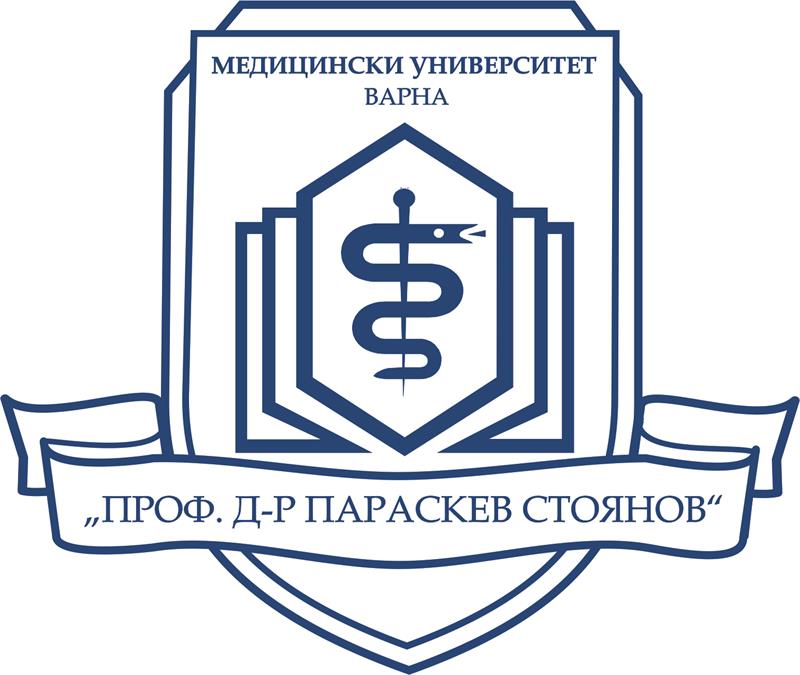 Еpstein-Barr virus асоциирани заболявания
Доц. д-р Цветелина Костадинова, д.м.
Медицински колеж, МУ-Варна
human gammaherpesvirus 4Еpstein-barr virus (Ebv)
Открит е през 1964 г. в клетъчна линия от лимфом на Бъркит и е наречен на откривателите си;

Принадлежи към сем. Herpesviridae;
								dsDNA
								икосаедрален капсид, кубична симетрия
								тегумент																				    липопротеинова обвивка с гликопротеини													
ЕBV е първият човешки онкогенен вирус;
Секвенционните анализи на вирусния геном доказват наличието на  два генотипа ЕBV – тип 1 и тип 2.
Вирусът се предава Основно чрез целувка
но е възможно заразяване при:

кръвопреливане;
органни и костно –мозъчни трансплантации;
сексуален контакт;

предаването на вируса вътреутробно не се среща често и данни за неговото участие в неонаталната патология не са сигурно доказани.
EBV е Широко разпространен в целия свят
Henle G. and Henle W.,(1979 г.)първи доказват широкото разпространение чрез анализ на имунния отговор. Те установяват антитела срещу вируса при деца с лимфом на Бъркит, в серуми на здрави африкански деца и в повечето изследвани серуми от целия свят;
над 95% от възрастното население на земята е инфектирано с EBV;
в страните с висок стандарт заразяването обикновено се случва в периода на юношеството;
 в развиващите се страни и в слоевете с по-нисък социално-икономически статус първичната инфекция е още в детска възраст.
Серопревалентност-определена чрез anti Vca IgG СЕРОПОЗИТИВНОСТТА В СЕВЕРОИЗТОЧНА БЪЛГАРИЯ (2010-2016)
33.86 (SD±23.44)
средна серопозитивност-83.0%
n=5957
средната серопревалентност в  различни региони
Възрастова и полова характеристика на anti-VCA IgМ серопозитивността ИЛИ КОГА ЗАПОЧВА ПЪРВИЧНАТА ИНФЕКЦИЯ (2010-2016)
n=5961
16.7(SD±17.73)
средна серопозитивност-16.6%
Вирусите от сем. Herpesviridae- остават да персистират в човешкия организма.ЕBV установява латентна инфекция В В-клетките. Латентно заразените В-клетки експресират около 10% от генома на EBV и рядко поддържат литичната фаза на жизнения цикъл на EBV.при различните заболявания се развиват 3 типа латентни програми.EBV персистира в В клетките във форма на латентност наречена 0, при която е потисната експресията на всички латентни гени с възможни изключения за различните EBER и BART. липсата на вирусна генна експресия позволява избягването на имунния отговор.
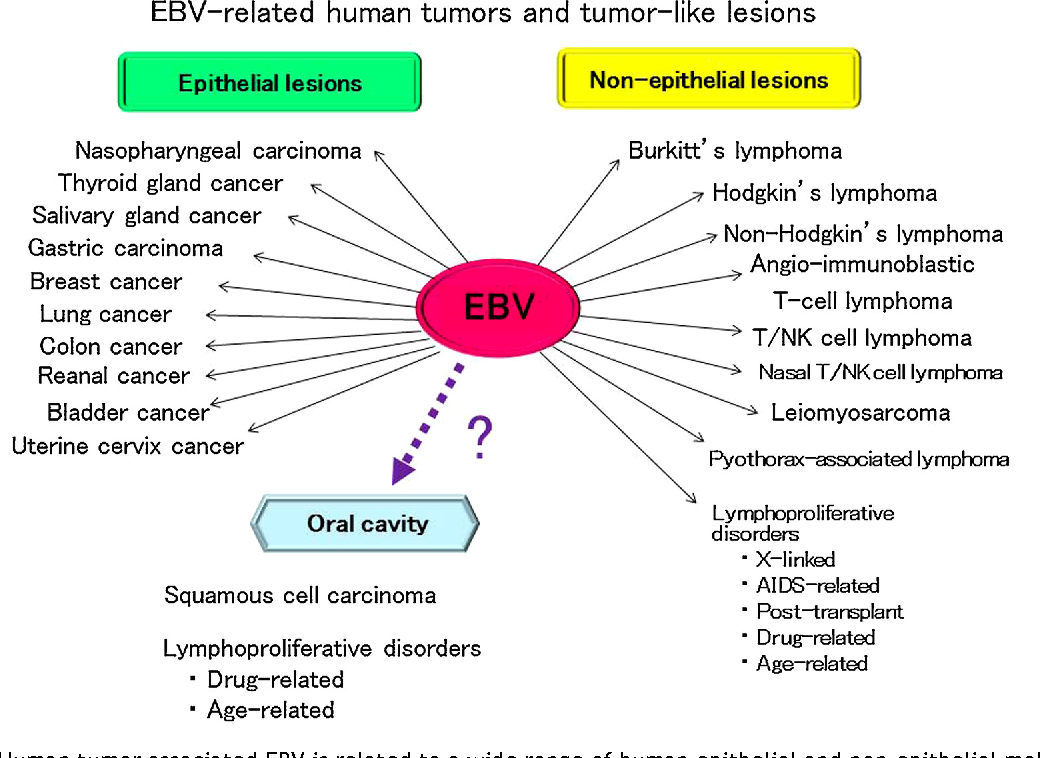 Един вирус-много заболявания
Първичната инфекция с EBV се манифестира с развитие на инфекциозна мононуклеоза
90 % от случаите на ИМ се свързват с ЕВV; 
когато първичната ЕВV инфекция е в периода на юношеството и след него около 50% развиват клинична симптоматика;
ако заразяването е в детска възраст –по-често протича безсимптомно;
през 1968 г. Хенле и неговият екип правят връзка между новооткритият от Epstein и Barr вирус и ИМ;
вирусната етиология се определя  от високите нива на  EBV репликация в орофаринкса при лица с клинична изява на болестта, което обуславя и високи нива на инфекциозен вирус в слюнката, липса на специфични антитела преди клиничната симптоматика и появата на аnti-VCA IgM при появата на симптомите.
Защо в юношеския период? Хипотези:
по-голяма доза инфекциозен вирус- високите нива на вирусен товар корелират с повишени нива на активирани Т-клетки
 ролята на SAP (SLAM-associated protein), който контролира активирането на Т-клетките, а  неговата експресия се различава между децата и младите хора; 
високите нива на експресията му в ранна детска възраст може да упражняват по-строг контрол върху Т-клетъчната активация и по този начин дават възможност за субклинична сероконверсия
Силният имунен отговор се смята, че е отговорен за основните симптоми на ИМ.
ЕВV-свързаните малигнени заболявания възникват най-вече в резултат на провал в имунния отговор за контрол над разпространението на латентно инфектираните клетки;в малигнизацията  участват поне 5 вирусни гена, които по аналогия с другите ДНК вируси блокират тумор-супресорните клетъчни механизми;LMP-1 е основен онкоген;малигнената трансформация при ЕBV обикновено е в комбинация и с други фактори- време след първичната инфекция, географски и генетични фактори;В лимфоцитите са основният клетъчен резервоар на EBV и по-голямата част от свързаните с EBV злокачествени заболявания произлизат от инфектирани с вирусаВ клетки;След 50 г. от асоцииране на EBV с Лимфома на Бъркит, той се свързана  и с хетерогенна група от лимфоми и епителни тумори.
Пострансплантационни лимфопролиферативни заболявания (PTLD)
PTLD се проявява с широк спектър от симптоматика, от ИМ до злокачествени В- или по-рядко Т-клетъчни лимфоми; 
честотата на PTLD след SOT е около 1% до 2.3%, при алогенна трансплантация на HSCT е между 1% и 3%; 
развиват се при серонегативни реципиенти, получаващи орган/стволови клетки от EBV инфектирани донори. Това е най-съществения рисков фактор и обяснява по-високата честота на случаите при трансплантации в детска възраст;
или след реактивация на вируса;
честотата на случаите корелира  със степента на имуносупресията.
PTLD след HSCT обикновнено се развива по-рано, след около 2 месеца, докато след SOT -cлед 6-ия месец;
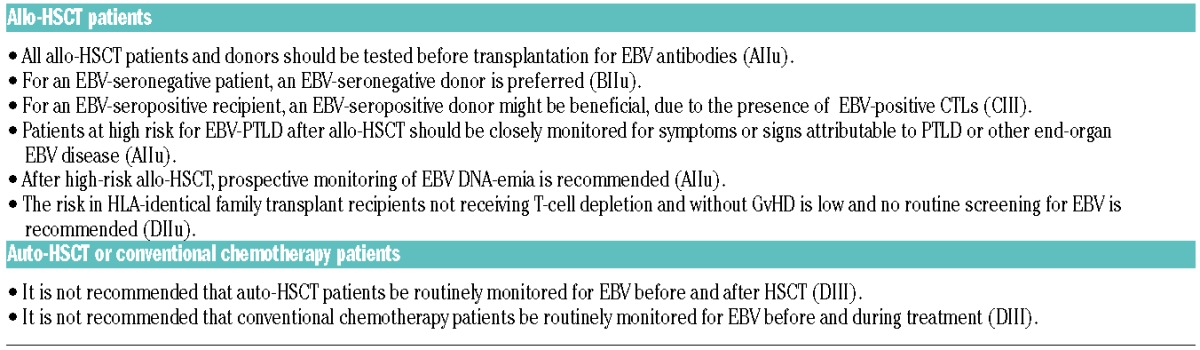 Заразените клетки обикновено показват латентност ІІІ с експресия на различните EBNA, LMP, EBERS и BART;

В резултат на много проучвания са разработени препоръки за превенция и за ранно диагностициране на PTLD при HSC.
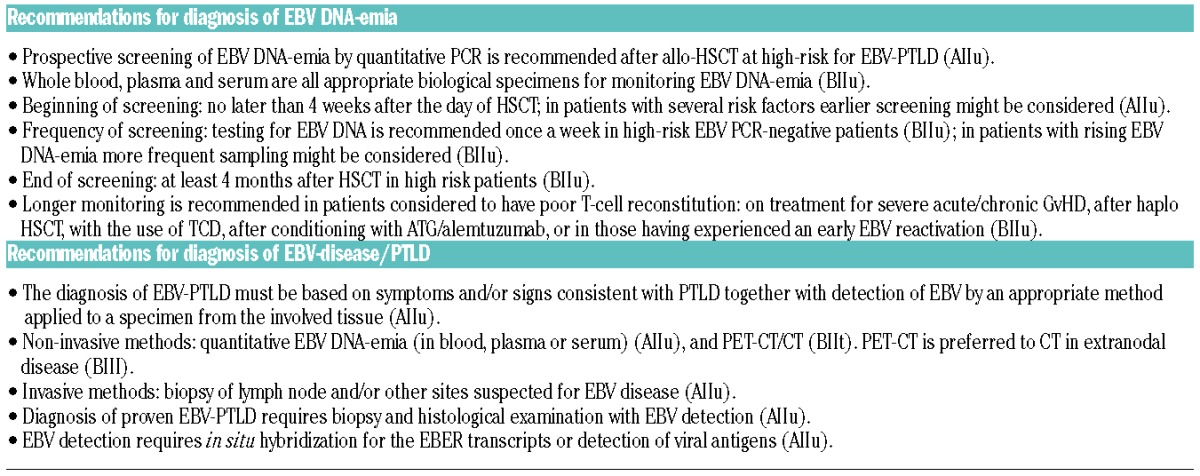 Styczynski J.  Management of Epstein-Barr Virus infections and post-transplant lymphoproliferative disorders in patients after allogeneic hematopoietic stem cell transplantation: Sixth European Conference on Infections in Leukemia (ECIL-6) guidelines. Haematologica. 2016 Jul; 101(7): 803–811
Лимфом на Ходжкин
Класическият Ходжкинов лимфом  се характеризира с наличието на клонални, злокачествени многоядрени гигантски клетки на Reed Sternberg на фона на реактивни възпалителни клетки (лимфоцити, плазмени клетки, гранулоцити и хистиоцити).

Между 60% и 80% от EBV геном позитивните случаи са от MC и LD субтипове.
Различни проучвания съобщават, за ролята на епидемиологични фактори (пол, възраст, етническа принадлежност, местоживеене) във връзката между вирусът и заболяването.
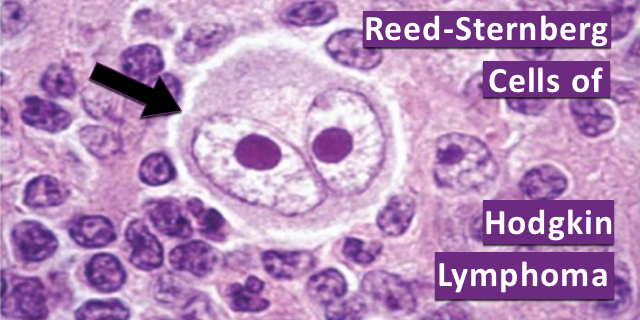 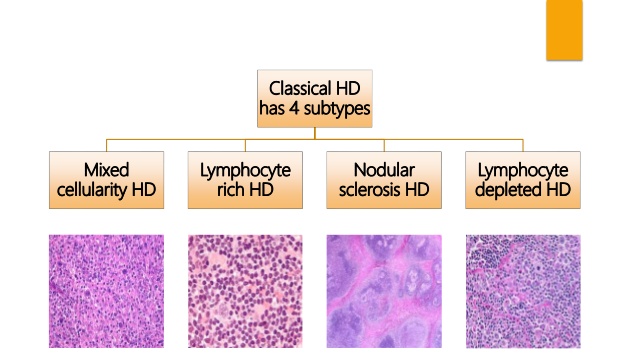 *Posted by Kathleen Hoffman , 2017 in Blog, Hodgkin's lymphoma
Факти подкрепящи ролята на ЕBV:
установени са високи нива на специфични антитела (anti-VCA , anti-EA (D) anti-EA(R) и anti-EBNA IgG);
 повишени нива на антителата предшестват развитието на заболяването с няколко години;
по-високата честота на случаите, при лица с анамнеза за преболедуване от ИМ;
 доказване на EBV геном в RS клетките чрез in situ хибридизация;
II тип на латентсност с експресия на различните EBER, EBNA1, LMP1 и LMP2A;
LMP1 се експресира във високи нива в заразените H-RS и следователно участва в патогенезата на EBV позитивните тумори, вероятно чрез активиране NF-кВ.
В наше проучване (2016) на 27 пациента с преобладаване на нодуларна склероза и с по-напреднало заболяване:открихме плазмена EBV ДНК в 40.7% (95% CI: 22.4% - 61.2%) от пациентите с БХ. Подобни резултати са получени  и от други изследователи в различни региони от света;от положителните-8 са с нодуларна склероза, 2-ма със смесен целуларитет и 1 с лимфоцитно преобладаванеколичествения диапазон е между 500 и 424477 копия/мл (средна стойност 70113.09);
Неходжкинови лимфоми
Неходжкиновите лимфоми включват широк спектър от заболявания, обхващащи В или Т- лимфоцитната популация, с различна степен на агресивност;
Освен, че се  характеризират с клинична и морфологична хетерогенност имат и значителни вариации по отношение на етиологичните фактори и географско разпространение; 
В световен мащаб НХЛ представляват 60-80% от злокачествените лимфоми и 80-90% от тях са В-клетъчни;
Освен ЕВV и други инфекциозни агенти могат да участват в развитието им;
Лимфом на Бъркит
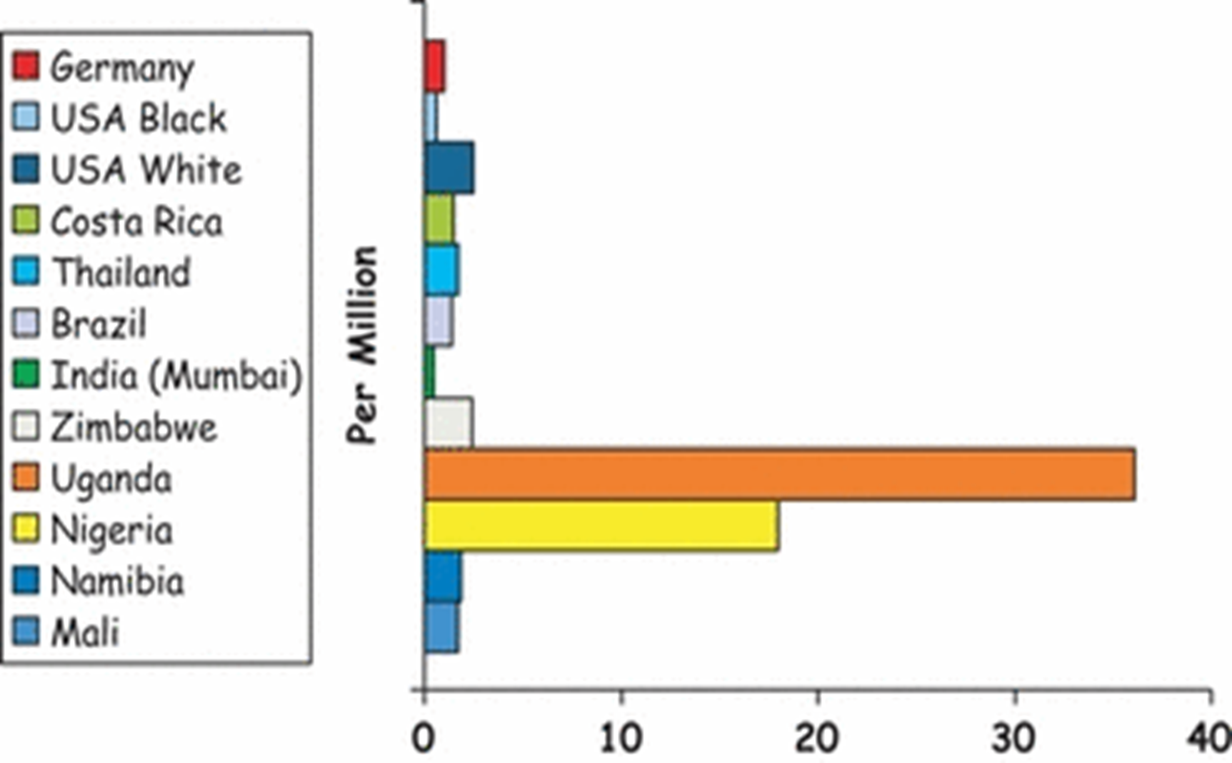 най-силна  връзка между ЛБ и ЕBV има при ендемичната форма, в  90 - 95 % от случаите се доказва вирусна ДНК в туморните клетки;
високи нива на  анти-VCA и анти-EA  антитела в серума на пациенти в сравнение с контролна група от същата възраст;
децата в ендемичните райони, които в последствие развиват ЛБ имат високи титри на anti-VCA месеци или години преди клиничните прояви;
EBVДНК е открита при 30% - 40% HIV-свързани лимфоми.
Magrath I. (2012). Epidemiology: clues to the pathogenesis of Burkitt lymphoma
Лимфом на Бъркит
Относителен дял на заболяванията при деца на възраст 0-14 г. в Уганда. Около 80% от лимфомите в тази възрастова група са ЛБ.
Magrath I. (2012). Epidemiology: clues to the pathogenesis of Burkitt lymphoma
Лимфом на Бъркит
висока честота на разпространение на малария; 
хромозомна транслокация t(8:14) в 80 % от случите в областта на c-myc, разположен в дългото рамо на 8 хромозома;
в резултат се получава свръхекспресия на c-myc, който е транскрипцинен фактор и води до неконтролируема В-лимфоцитна пролиферация в ЕBV-трансформираните клетки.
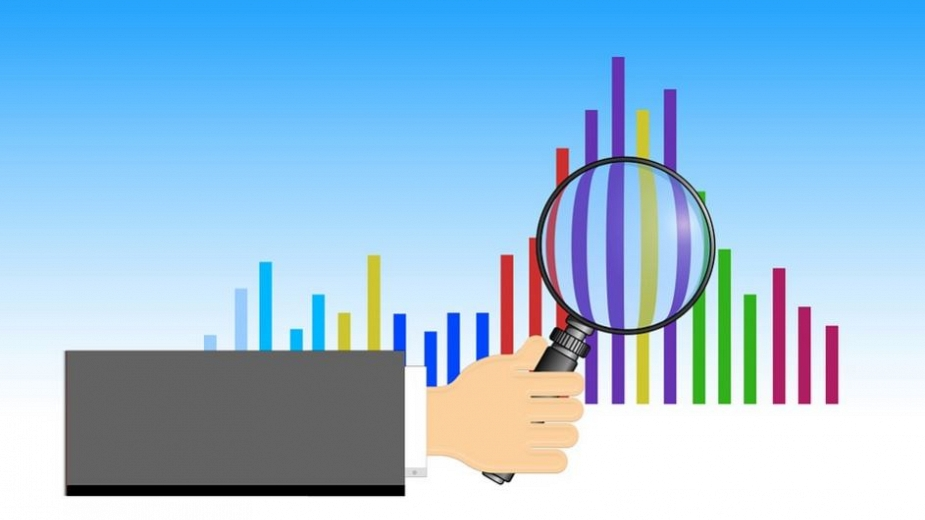 Резултати от наше проучване сред 52 лица с нхл изследвани с real time pcr
положителни резултати в 15.4% (95% CI:6.9% - 28.1%, n=8); 
количествен диапазон- 674 - 221333 копия/мл. средна стйност-37000 копия/мл.
33.3%  положителни за EBVDNA пациенти с периферен Т клетъчен лимфом и 12.0% с DLBCL (p>0.05);
По литературни данни:
EBV се асоциира с 5% от НХЛ, с висока асоциация с екстранодален NK/T лимфом, назален тип и ендемичната форма на лимфома на Бъркит (>95%); 
периферният Т клетъчен лимфом се асоциира в около 40% с вируса; 
DLBCL в около 15%;

не установихме връзка между серологичните резултати и данните от PCR, както и връзка с клиничните показатели на пациентите(LDH, клиничен стадий и др).
EBV ЗАБОЛЯВАНИЯ ОТ ЕПИТЕЛЕН ПРОИЗХОД
Назофарингеален карцином
страни с най-висока честота на назофарингеален рак в света са Китай, Индонезия, Виетнам, Индия и Малайзия,
факторите на околната среда и генетични фактори;
първоначално доказателствената връзка с EBV е допускана на базата на серологични данни; 
при пациентите с НФК е характерно присъствие на  IgA срещу VCA, EBNA1  и EA(D). IgA рядко присъстват в здрави носители и е  ценен маркер за повишен риск от това заболяване.

ОКОЛО 10 % - 16 % ОТ СЛУЧАИТЕ ОТ СТОМАШНИЯ  АДЕНОКАРЦИНОМ
Други свързани с ЕВV заболявания
влакнеста орална левкоплакия (оral hairy leukoplakia) 
лейомиосаркома;
рак на черния дроб;
системен лупус еритематодес;
множествена склероза (MS);
ревматоиден артрит;
автоимунен хепатит;
Диагноза на ЕВV първична инфекция
Първичната инфекция се доказва серологично:
		неспецифични тестове- Paul-Bunnell- търсят се хетерофилни антитела;

		специфични-доказване на антитела срещу вирусни антигени (anti-VCA IgM/IgG, anti-EA (D) IgM/IgG, anti EBNA1IgG,  тестове за авидност);
          най-често в практиката се използва ELISA, но може и имунофлуоресцентен метод.
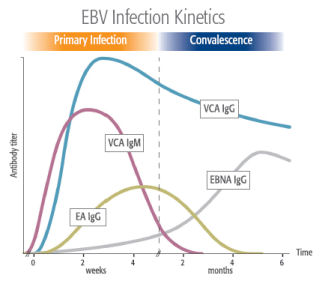 Диагноза на ЕBV малигнените заболявания
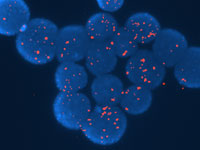 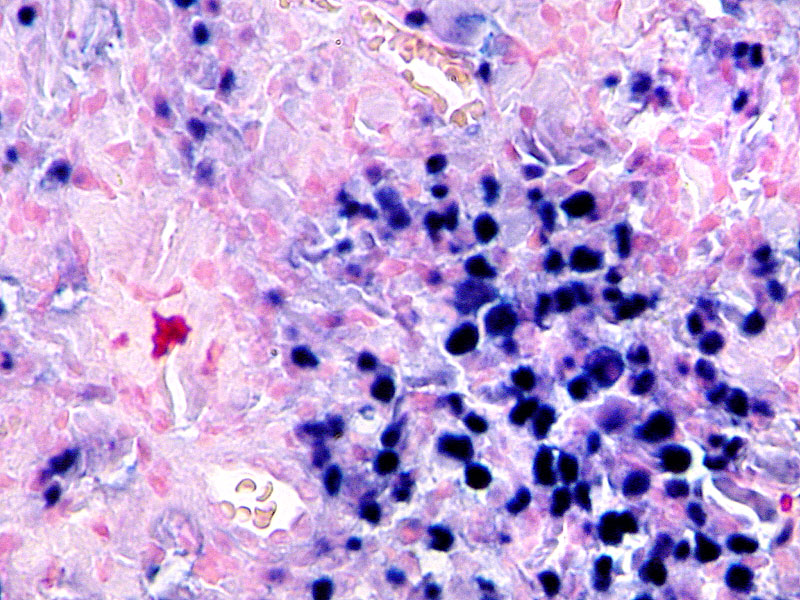 основава се на откриването на ЕBV ДНК и / или генни продукти в неопластичните клетки:

in situ хибридизация-златен стандарт за откриване на EBER транскрипти, които  са изразени във всички тумори;
имунохистохимия за  експресия на LMP1 в туморните клетки и е с по-ниска чувствителност;
количествена полимеразна верижна реакция (PCR) за наличие на EBV ДНК в цяла кръв, периферни кръвни мононуклеарни клетки, плазма или серумл
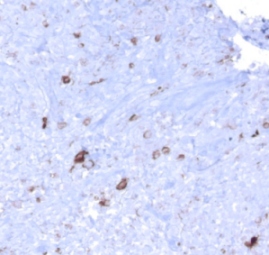 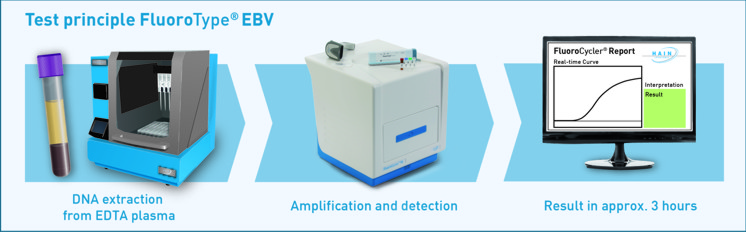 Благодаря за вниманието!